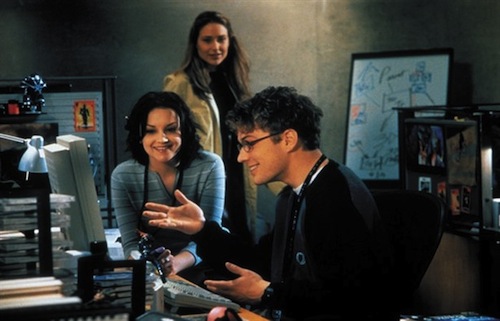 Password War Games
Part II: Best Practices, Password Acquisition Methods, and Defenses
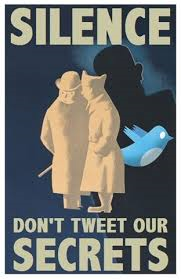 Loose Lips Sink ShipsPassword Best Practices
Hide & Seek
Do Not Write Down Your Password — Never store your password on paper. Come up with a good memory scheme.
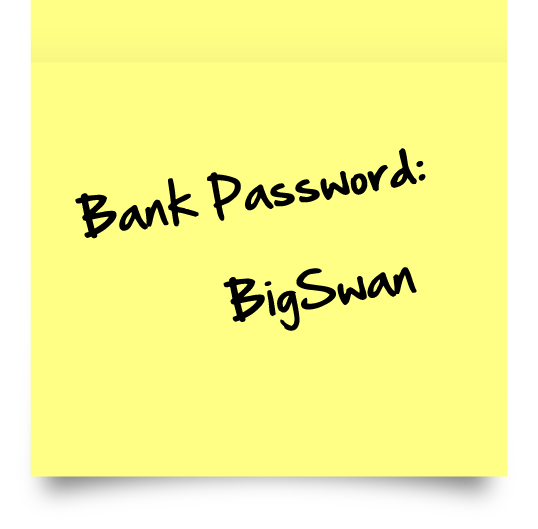 The Golden Password
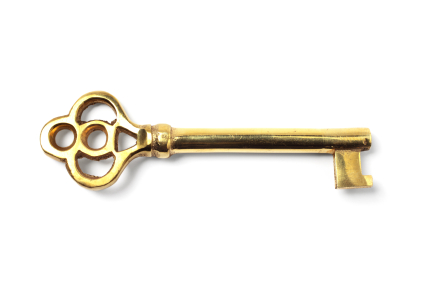 Do Not Use the Same Password For All Machines — i.e. This is called a gold or golden password. Crackers love them. It is important that you make separate passwords for each account. This way if one system is compromised, all of your machines/accounts/data will not  immediately be at risk.
Password Length
Make the Password At Least Ten Characters Long (depends on risk) 
The longer the password, the better
 Most firms have a minimal acceptable
    length that they consider strong
Use longer passwords for more sensitive data
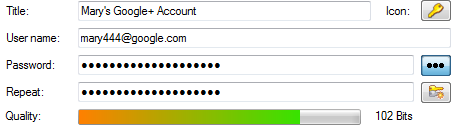 Alphanumerics
Mix Letters and Numbers — Adding numbers to passwords, especially when added to the middle (not just at the beginning or the end), can enhance password strength.

Where n = length of password
Lower case alphabet = 26n combinations
Alphabet + numbers = (26+10)n combinations
Mixed Case
Mix Upper and Lower Case Letters — By mixing cases, you will enhance the strength of the password.

Where n = length of password
26n versus (26+26)n
26 combinations of lowercase , 52 combinations of mixed case
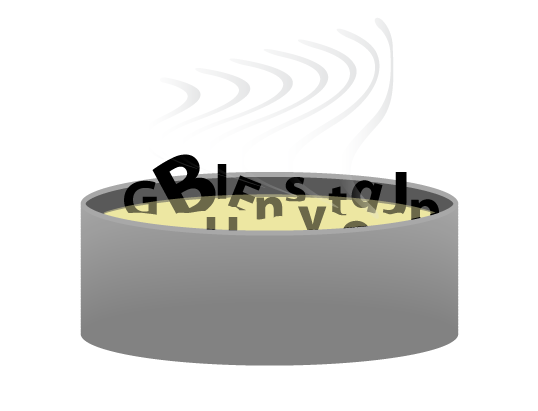 Special Sauce
Including Special characters such as &, $, #, >, … can greatly improve the strength of a password

Where n = length of password
Lower case only = 26n 
Mixed case = (26+26)n
Mixed case + numbers = (26+26+10)n
Mixed case + numbers + special char =  (26+26+10+20)n
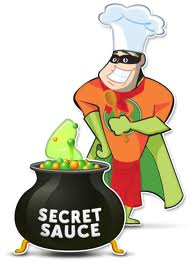 Very Special Characters
Some special keyboards or input tables allow you use the entire ASCII character set (256 possible combinations per character). This makes life rough for password cracking software.

Where n = length of
Password, then
256n
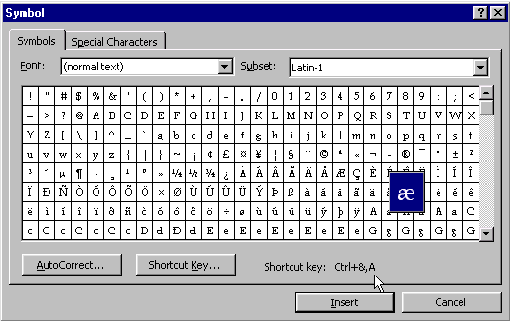 Password Pragmatism
Pick a Password You Can Remember — The best password in the world does you little good if you cannot remember it or feel you have to write it down. 
Use acronyms or other mnemonic devices to aid in memorizing passwords or use a “Password Manager” program
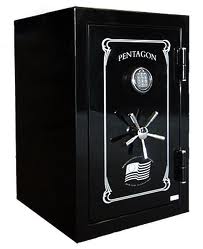 Password Checkers vs. Password Cracking
Most password strength checkers will not discover certain types of bad passwords.
Organizations should use password cracking software as part of their audit procedures 
Most password are not as sophisticated as actual password cracking programs.
Example: Procr4$tin4te
i.e., a password checker might accept this password, while a good cracking program will easily break this.
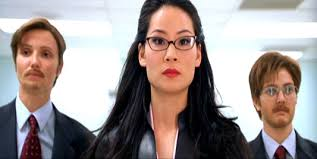 Password SubterfugeSnooping and Social Engineering
Password Acquisition Methods (1 of 3)
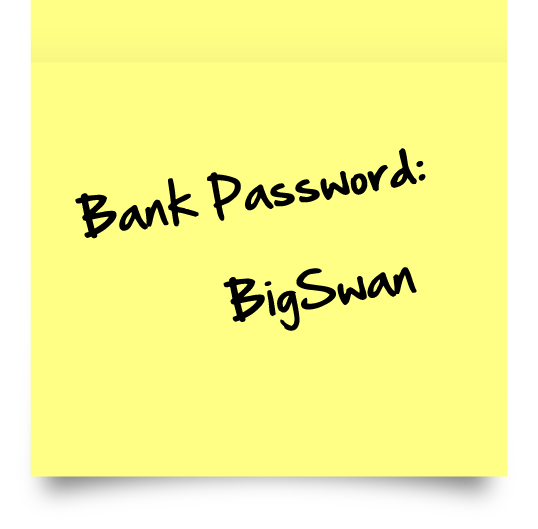 Theft
Search - Passwords written down: under keyboard, on monitor, on wall, in desk drawer, under leaf of plant, under plant pot
Bribery
Coercion/Extortion/Subversion/Blackmail
Social Engineering (phishing, impersonation,…)
Password Acquisition Methods (2 of 3)
Insider (admin, users, someone has access to password database)
Sniffer (to include wiretapping, rogue devices, wireless sniffing, could be insider assisted.)
Keylogger (hardware or software)
Logon spoofing (to include ATM spoofing)
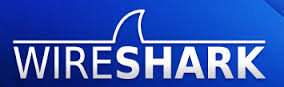 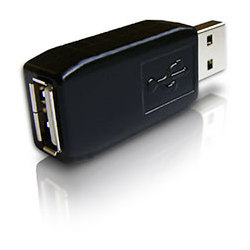 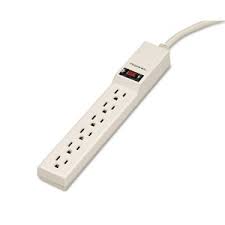 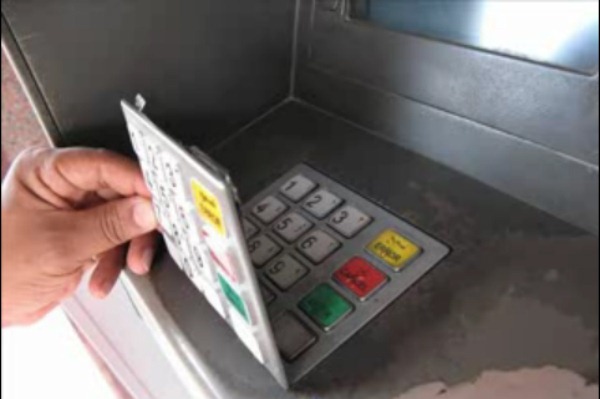 Password Acquisition Methods (3 of 3)
Shoulder surfing (to include use of hidden or spy cameras)
Keyboard “Audio” detection
Dumpster diving 
Access to password databases (safe, admin access,…)
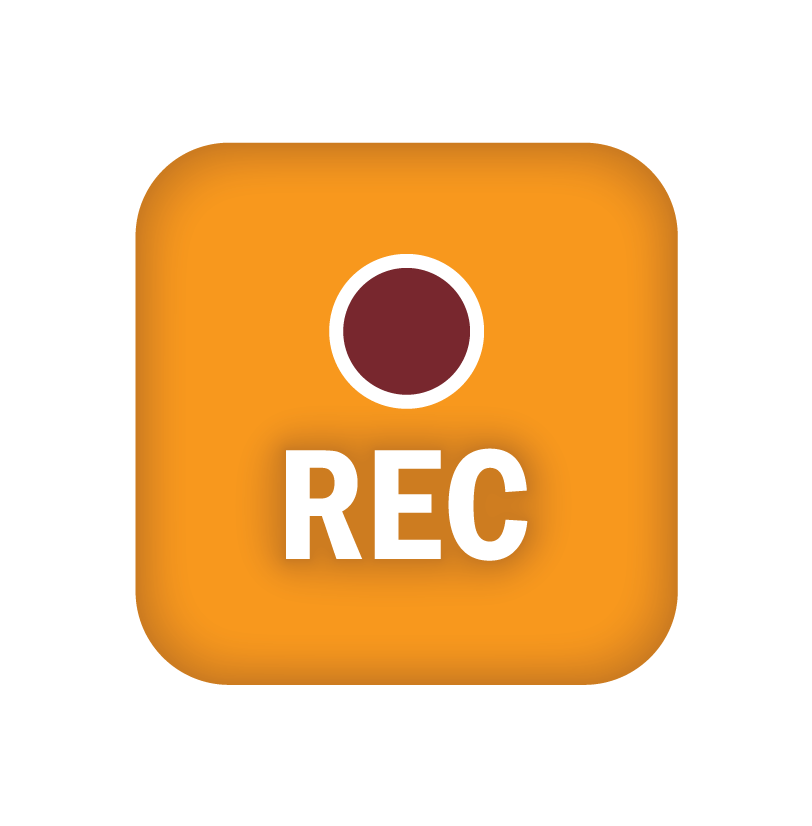 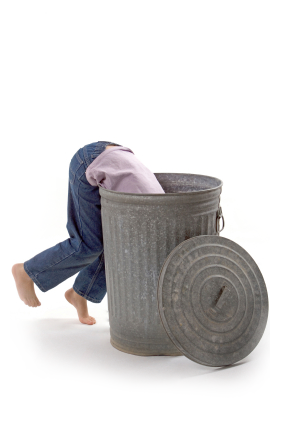 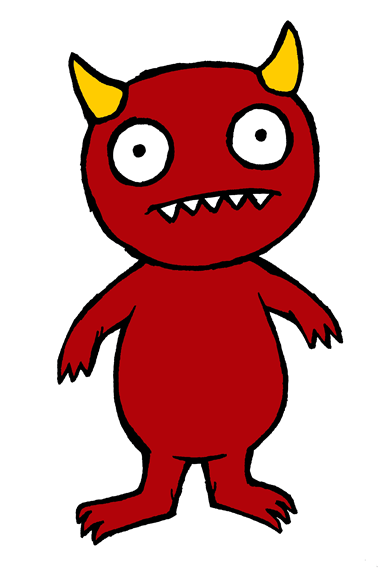 Password Counter Intelligence
Policies
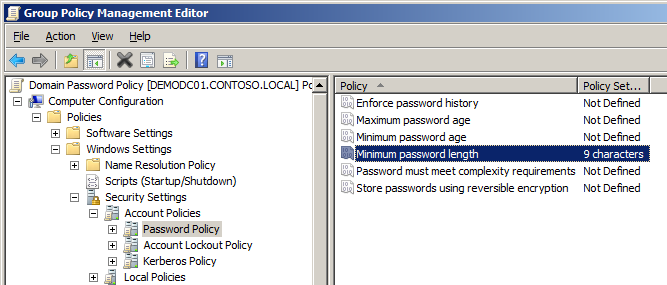 Password Policies
Password Use Policies
Don’t give your password to anyone
Don’t use the same password on multiple accounts
Password strength (length and character complexity)
Required use of password manager software
Logon, Aging, and Lockout Policies
Logon process should not indicate if you typed in a valid username
Delay of login response should be the same for correct and incorrect logins
Lockout policies (time and tries)
Password age
Password history
Checking and Auditing
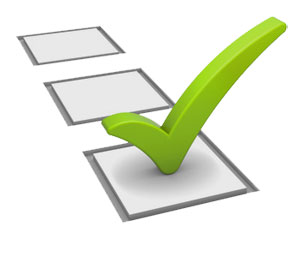 Password Checkers
Password Policy Tester
Password Defender

Password Auditing
Auditing for weak passwords using password crackers, e.g. ophcrack, John the Ripper, …
Sniffing
Physical security audits and Pen Testing
Multi-Factor and Non-text Input Methods
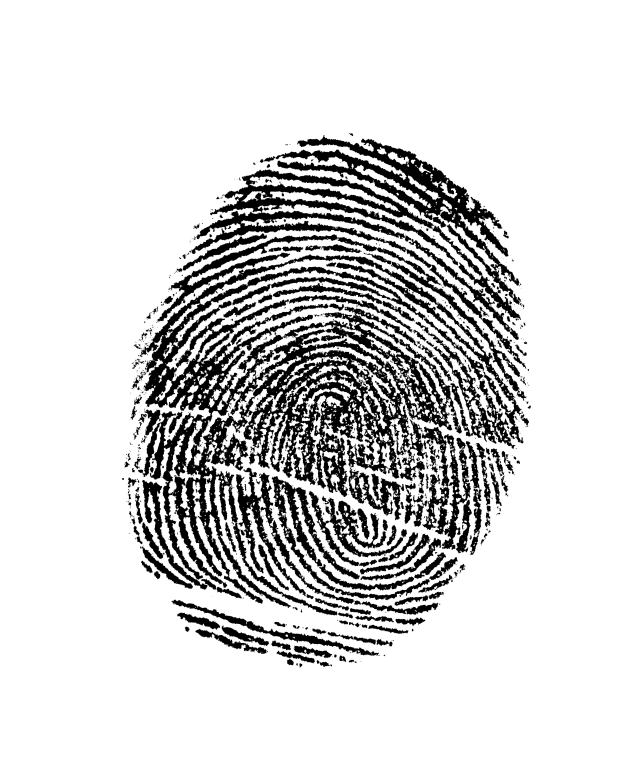 Multiple factor authentication:
RSA tokens
Knowledge based redundancy
Smartcards
Yubikey
SMS
Biometrics
Location-based
Graphical passwords
Virtual keyboards
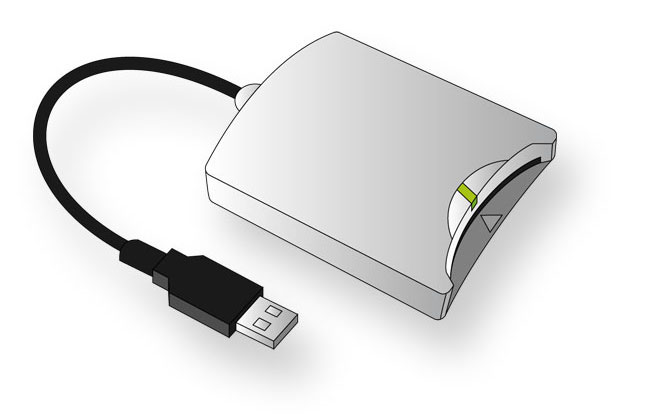 Defenses
Education
Do not store or transmit passwords in the clear
Logging (login failure attempts)
Slower encryption methods (password hashing, e.g. SHA-crypt, bcrypt)
Password salts – Response to use of rainbow tables (i.e. pre-computation attacks)
Use of local parameterization 
Use of password stretching (configurable iteration counts)
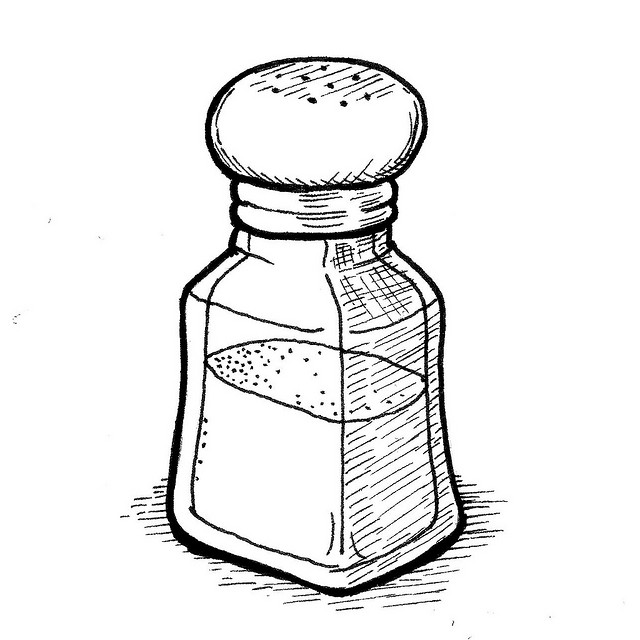 User Education
Understanding of basic password math
Password Policies – Why?
See a demo of a password cracker in action
Understand the four basic cracking techniques – How and why they work?
Understand password operational security : 
DO NOT: write down, give to other people, use same password on multiple accounts
Be aware of basic social engineering methods that crackers may use to try and trick you into revealing your password
Password Manager: 1Password
Browser plug-in
Sync everywhere
Multiple and shared vaults
Secure notes
Very Easy to Use
Organize your passwords	
Random password Generator
Password Audit
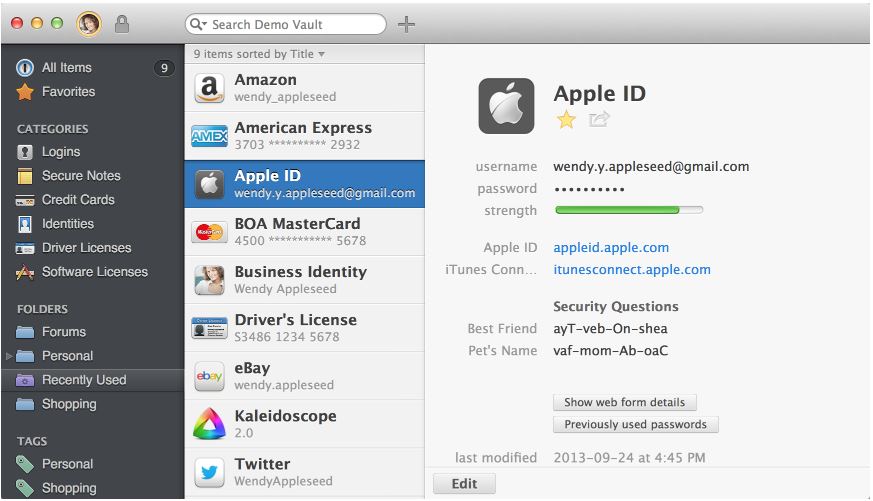 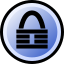 Password Manager Example: KeePass
Easy to Use
Drag-n-drop
Hard to Get Into
Composite Master Key
Key Transformation (Stretching)
Random password Generator
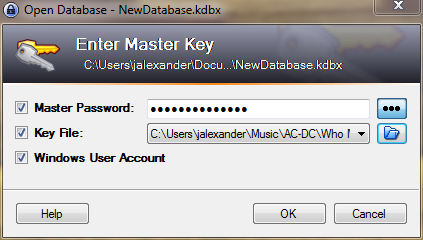 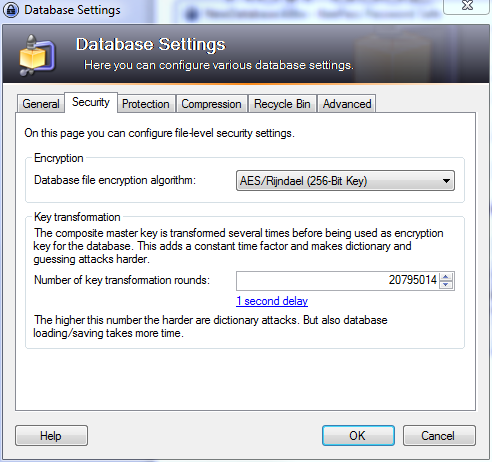 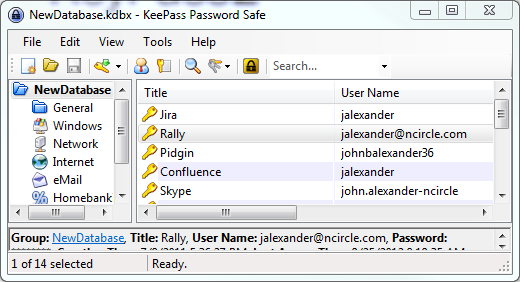 Personal Identifiable Information Reference
Names: (first, last, middle, maiden, hyphenated, ranks, titles), Names of relatives, friends, pets (to a lesser extent acquaintances), Nicknames
Addresses (home, addresses of relatives and friends, offices, current, old addresses, numbers, street names, city names, state names, country names)
License plate (all vehicles owned by victim to include previous vehicles)
Drivers license number (to include numbers of acquaintances)
Schools: Name of schools (elementary, middle, HS, college, fraternities, clubs)
Telephone numbers (home, cell, work, relatives, friends, office, contacts)
Social security number, account numbers, identification numbers, …
Dates:  Birthday (victim, relatives, friends, pets), anniversaries (wedding, engagement, special occasion, graduation), astrological signs
Room numbers, office numbers
Clubs and military: Unit names and designations
Favorites: Colors, music groups, songs, actors/actresses, auto models, movies, books, food, wine, hobbies, sport teams,…
Web: urls of favorite sites
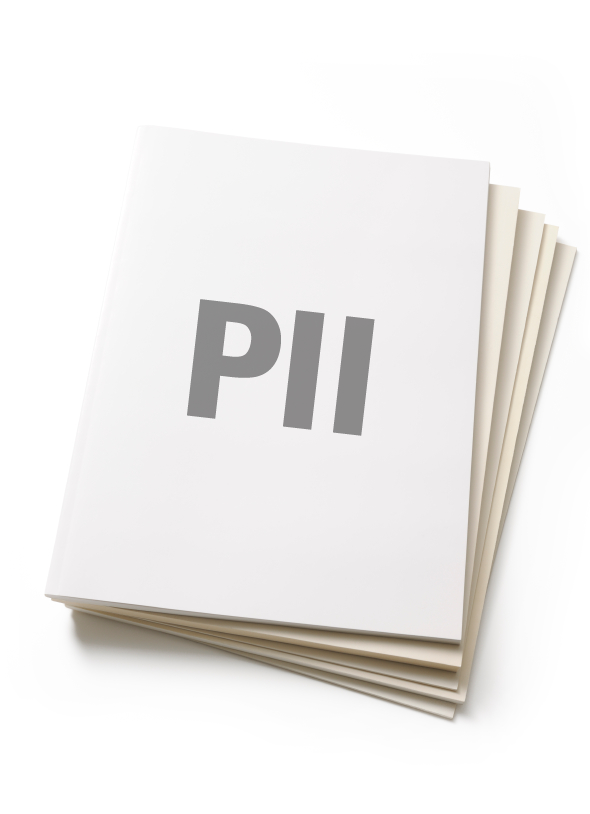 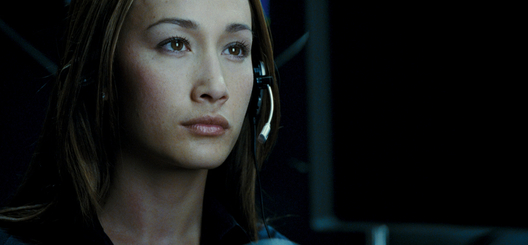 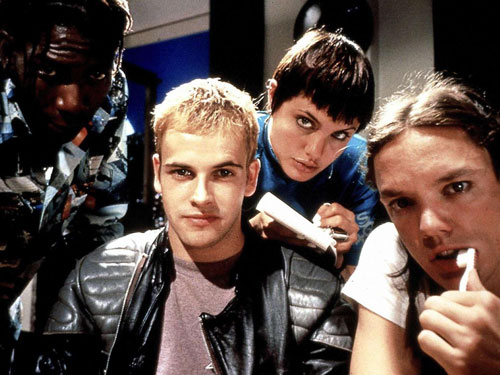 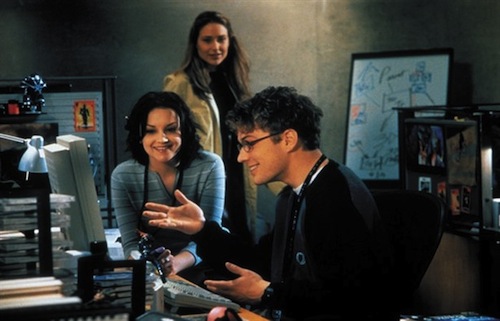 Questions
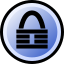 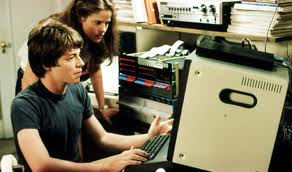 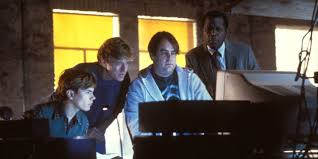